软件实施
友情提醒：   防迷路，在B站或喜马拉雅关注用户”杨总监聊软件“，系统学习本讲座。
想讨论管理软件实施与设计的朋友可以加QQ群276117760
第 10 课：售前的主要工作（下）
如何编写解决方案
主   播：杨总监聊软件
解决方案的形式
讲究视觉冲击力
一般用于给甲方做演示，图片多，文字少
主要的内容需要售前人员配合着讲解
讲究专业性
阐述非常细节性的问题
PPT：
Word：
我们懂你
我们了解甲方本身，了解甲方的想法，了解甲方的困境，了解甲方的希望

一般从这些方面阐述：项目的背景，项目的起因，当前面临的管理问题，甲方希望达到目标，需求，对软件有什么想法，等等
我们可以满足你
针对甲方的要求，甲方的问题，阐述将如何满足这些要求，如何解决这些问题
一般从这些方面展开：怎么设计个可人的系统来；如何保证系统是个好系统；系统会提供哪些有用的功能；系统会解决哪些问题；如何使用系统处理工作；未来有哪些使用本系统的主要工作场景；本系统使用后，如何改进管理方式；如何将复杂的业务规则信息化，等等
我们人很牛
二十一世纪，最重要的是什么？人才！
团队的构成：有什么人才，每个人的简介、证书、经验、成就等
一两个特别厉害的领军人物，简直会让甲方一下子刮目相看
把公司最顶级的一两个厉害人才做成资料，每个项目都引用一下，有用，也有风险
我们技术很牛
牛人未必有牛技术，未必有跟这个项目相称的牛技术
可以从这些方面阐述团队技术：怎么架构系统，怎么开发服务端程序，怎么开发网页程序，怎么开发手机程序，怎么管理服务器，怎么管理数据库，有什么技术优势，有什么独创技术，有什么软著、专利，等等。
文档有一个重要的原则，就是要站在受众的角度写文档，但写技术可以例外。
我们管理很牛
管理出效益
介绍公司跟项目相关的一些管理措施，例如：项目开发流程，需求变更处理流程，新需求处理流程，项目组考核方法，项目知识管理机制，等等。
让甲方觉得你们公司专业，可靠，安全，不是乌合之众，是正规团队，不是小作坊。
方案只是方案，根实际工作未必相同。总之，自己要把握吹牛的度。
我们实施很牛
没有好实施，项目不可能做得好
可以从这些方面阐述如何做好实施：按照什么方法论实施，如何制订项目计划，实施流程是什么，每个步骤如何进行，项目团队成员如何分工，如何确保项目按期交付，如何保证实施效果，如何培训，如何配合验收，等等。
我们服务很牛
甲方做项目，是需要长期运营的，希望能够持续不断地带来收益
可以从这些方面阐述如何做好服务：售后服务团队的构成，服务的内容，问题处理流程，客户投诉机制，客户建议机制，系统如何升级，等等。
我们公司很牛
介绍公司：如公司简介、高管团队、成功案例、资质证书、奖项、辉煌历史、高光时刻等
实力雄厚的成功公司，会让甲方在心理上产生安全感
【下一课】售前工作的特点
敬请期待！
都听到这里了，顺手点个赞呗
主       讲：杨长春
微       博：@无锡杨长春
公  众  号：IT改变管理
提示：需要本课讲稿的，在公众号“IT改变管理”中发送消息“软件实施011”
分享赠书，欢迎参与！
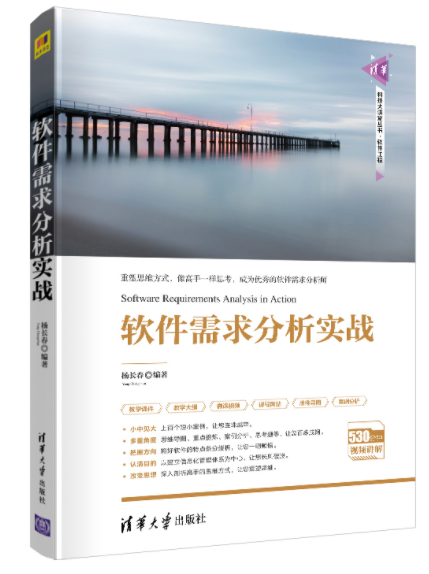 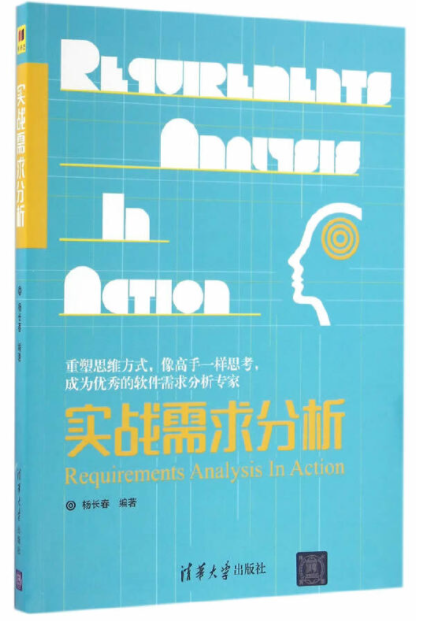 1）将本讲座分享到微信朋友圈。
2）将朋友圈截屏，保存成图片。
3）关注微信公众号“IT改变管理”。
4）在公众号中发送本图片。
5）发送收件人姓名、地址、手机。
6）活动截至日期2022年12月31日。每月根据参与人数的多少，抽取1-5名，随机寄送两本中的一本（有杨老师的亲笔签名哦）。